Современные образовательные технологии
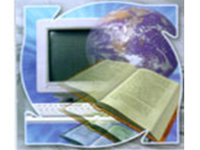 Кулахметова С.А.,
заведующая заочным отделением,преподаватель казахского языка и литературы,Павлодарский колледж транспорта и коммуникаций,г.Павлодар
Цели образования ХХІ века:
уметь жить;
уметь работать;
уметь жить вместе;
уметь учиться.
Компетенции “закладываются” в образовательный процесс посредством:
технологий;
содержания образования;
стиля жизни образовательного учреждения;
 типа взаимодействия между преподавателями и обучающимися и между обучающимися.
Технология модульного обучения
Цель модульного обучения – содействие развитию самостоятельности учащихся, их умению работать с учетом индивидуальных способов проработки учебного материала.
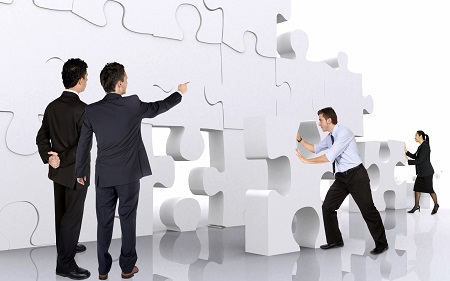 Метод проектов
Цель  проектного обучения: - создать условия, при которых учащиеся: самостоятельно и охотно приобретают недостающие знания из разных источников; учатся пользоваться приобретенными знаниями для решения познавательных и практических задач.
Взаимодействие учителя и учащихся в образовательном процессе:
1.Разработка проектного задания
1.1. Выбор темы проекта
1.2.Выделение подтем проекта
1.3.Формирование творческих групп
1.4. Подготовка материалов к исследовательской работе
1.5.Определение форм выражения итогов проектной деятельности
2. Разработка проекта
3. Оформление результатов
4. Презентация
5. Рефлексия
Метод дебатов
Дебаты – интеллектуальное соревнование, развивающее умение активно отстаивать свои взгляды и суждения.
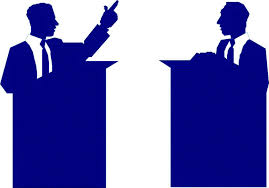 Дебаты
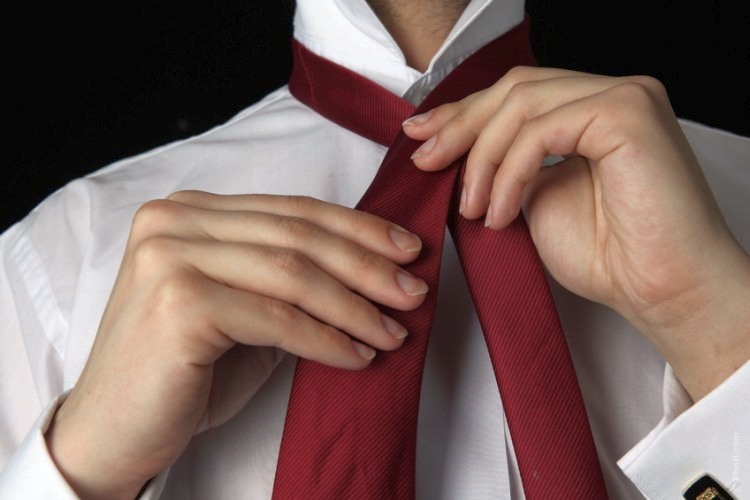 1.Подготовка к игре     
2. Форма дебатов
3. Регламент дебатов
4. Роли спикеров
5. Анализ игры
6. Рефлексия
Конкретная ситуация или кейс-метод -
Письменно представленное описание определенных условий из жизни организации, группы людей или отдельных индивидов, ориентирующее слушателей на формулирование проблемы и поиск вариантов ее решения.